Číslo i
Marek Bereta
Ge – Ma, 2.roč. mgr.
GIROLAMO CARDANO
Tiež nazývaný Geronimo, alebo Girolamo, (* 24.9. 1501 v Pávii, Milánske vojvodstvo, † 21.9. 1576 v Ríme). 
Talianský fyzik, matematik a astroném, ktorý poskytol ako prvý klinický popis týfusu a ktorého kniha Ars magna ("Veľké umenie") je jedným z míľnikov v histórii algebry. 
V r. 1539 publikoval dve knihy o aritmetike, využijúc ako podklad svoje populárne prednášky,  z nich dôležitejšou bola Practica arithmetica et mensurandi singularis ("Praktické výpočty v matematike a jednotlivé merania"). 
Dielo Ars Magna (1545) obsahovalo riešenie kubickej rovnice, za ktoré vďačil benátskému matematikovi Nicoloóvi Tartagliovi a tiež riešenie bikvadratickej rovnice objavené Cardanovým bývalým sluhom Lodovicom Ferrarim.
V Cardanovej knihe Ars Magna sive de regulis algebracis (1545) sa po prvý krát stretáme s odmocninami zo záporných čísel, teda s algebraickými výrazmi, z ktorých sa neskôr vyvinuli komplexné čísla. Komplexné čísla sa nezrodili v súvislosti s rovnicami druhého stupňa, ale k ich objavu došlo až pri riešení rovníc stupňa tretieho. Dôvod je jednoduchý. Keď je diskriminant kvadratickej rovnice záporný, a teda vo vzťahu udávajúcom riešenia rovnice je pod druhou odmocninou záporné číslo, kvadratická rovnica nemá žiadne reálne korene. Matematici sa na túto situáciu pozerali tak, že rovnica nemá žiadny koreň, a zápornú hodnotu diskriminantu považovali za príznak toho, že rovnica nemá riešenie.
Naproti tomu v prípade rovnice tretieho stupňa táto má vždy aspoň jeden reálny koreň. Preto sa stávalo, že aj v prípade, keď vo vzťahu zadávajúcom riešenie rovnice tretieho stupňa sa pod odmocninou objavilo záporné číslo, inou metódou (najčastejšie skusmo) sa podarilo tento reálny koreň nájsť. To znamená, že v prípade rovníc tretieho stupňa záporné čísla pod odmocninou neznamenajú, že rovnica nemá riešenie, ale len, že vzorec nevyjadruje riešenie rovnice priamym spôsobom. Preto sa zrodila snaha získať z výrazov, ktoré vyjadrujú koreň rovnice tretieho stupňa pomocou odmocnín so záporných čísel, reálnu hodnotu koreňa.
Vo svojej knihe Ars Magna uvádza Girolamo Cardano onedlho po tom, ako ukázal metódu riešenia rovnice tretieho stupňa, záhadný príklad. Keď zoberieme rovnicu x3 = 7x + 6          a použijeme osvedčený postup na riešenie týchto rovníc, dostaneme nepochopiteľný výsledok:
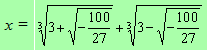 Nie je ťažké nahliadnuť, že koreňom rovnice je číslo 3. Keby Cardano uznával aj záporné korene, určite by našiel aj ďalšie dva korene -1 a -2. S týmto záhadným príkladom sa veľa zaoberal. Aj keď sa mu ho nepodarilo vysvetliť, dospel k množstvu zaujímavých poznatkov. Aby pochopil, ako pracovať s odmocninami zo záporných čísel, ktoré nazýva sofistický mínus, obracia sa k rovniciam druhého stupňa. Berie rovnicu x2 -10x + 40 = 0 (10 treba rozdeliť na dve časti, ktorých súčin je 40).
Táto rovnica má korene:


Súčet týchto čísel je zrejme 10. Aby toto bol skutočne správny výsledok našej úlohy, musí byť súčin týchto koreňov rovný 40, t.j:


Toto platí za predpokladu, že      bude                rovné -15, čo je pomerne prirodzené pravidlo.
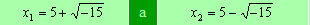 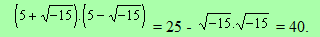 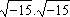 Cardano potom berie rovnicu a systematicky mení znamienka jej koeficientov:





Cardano takto zistil, že súčet dvoch koreňov je vždy rovný koeficientu pri lineárnom člene a súčin koreňov je rovný absolútnemu členu, ak pre odmocniny zo záporných čísel platí uvedené pravidlo násobenia. Je zaujímavé, že tu Cardano opúšťa obmedzenia doby a operuje celkom voľne so zápornými koeficientami, pripúšťa, aby rovnica mala viacej koreňov a akceptuje záporné a dokonca aj komplexné korene.
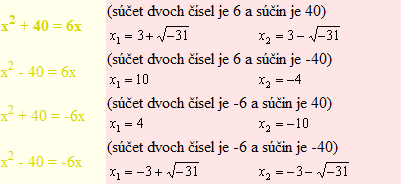 Rafaello Bombellis (1526 - 1572)
Bombelli bol bolonský matematik. Roku 1572 vydal v Miláne knihu L’Algebra, v ktorej uvádza metódu na výpočet hodnoty druhej odmocniny pomocou reťazových zlomkov.
Bombelli dosiahol určitý pokrok aj v súvislosti s objasňovaním casus ireducibilis rovnice tretieho stupňa. Podobne ako Cardano, aj on predpokladal, že:
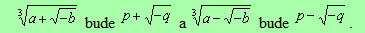 Na rozdiel od Cardana výrazy  a                                 	považoval   za čísla. Definoval pre ne aritmetické operácie. 
Prvý výraz nazýva „piu di meno“ (t.j. pozitívne negatívneho) a druhé „ meno di meno“ (t.j. negatívne z negatívneho). V tejto terminológii potom zapísal všetkých osem možností pre operáciu násobenia, ako napríklad, že:

„Kladné číslo vynásobené negatívnym                      z negatívneho dáva negatívne negatívneho.“
„Pozitívne z negatívneho vynásobené negatívnym z negatívneho dáva kladné číslo.“
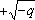 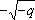 Bombelli dostal podobný nápad ako Columbus, (keď mal tento postaviť vajce na stôl tak, aby pevne stálo, tresol s ním o stôl, takže sa rozbilo, ale stálo) :
„Ak pri riešení rovníc 3. stupňa sa nedá zaobísť bez používania výrazov, ktoré nemajú zmysel, tak treba tieto výrazy používať“.
Bombelli sa tak stáva jedným z priekopníkov pojmu komplexného čísla. Pokúsil sa o vysvetlenie casus ireducibilis.
Rene Descartes (1594 - 1650)
Od neho pochádza termín imaginárne číslo na označenie odmocnín so záporných čísel. Vo svojej Geometrii (1637) písal, že rovnica, ktorá má príliš málo pravých alebo falošných koreňov, má ešte ďalšie, imaginárne korene. Imaginárnemu koreňu nezodpovedá žiadna skutočná veličina. Je to čisto niečo vymyslené, podobne ako Kentaurus, existuje len v našej imaginácii.
Isaac Newton (1643 - 1727)
Newton prináša pokrok v pokusoch o interpretáciu komplexných čísel, keď si uvedomuje, že keby nebolo komplexných čísel, museli by sa v rovine všetky kružnice pretínať. Totiž priesečník kružníc je určený rovnicou druhého stupňa, a keby nebolo možnosti, že pod odmocninou sa objaví záporná veličina, tak by príslušná rovnica musela mať vždy riešenie. 
Teda komplexné korene nepredstavujú len nejakú výnimku, nie sú to čudné artefakty algebry, ale úplne normálne veličiny. Keby ich nebolo, nebola by možná analytická geometria.
Leonard Euler (1707 - 1783)
Euler priniesol zásadný pokrok do technickej stránky počítania s komplexnými číslami, keď do rozvoja goniometrických funkcií do nekonečného radu dosadil imaginárne veličiny. Tak objavil vzťah:                           .

L. Euler začal používať pre označenie imaginárnych čísel symbol i, od slova imaginárny, obrazný.
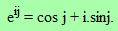 Na druhej strane je však pozoruhodné, že napriek tomuto pokroku po technickej stránke počítania s komplexnými veličinami, v oblasti interpretácie komplexných veličín Euler neurobil takmer žiaden posun v porovnaní s Descartom. Vo svojej Algebre z roku 1770 imaginárne veličiny nazýva nemožnými číslami, podobne ako ich nazýval Newton („numeri impossibile“)
 Snáď jediný pokrok v porovnaní s Descartom je väčšia istota a väčší stupeň dôvery v komplexné čísla, ale stále sú to len veličiny existujúce len v našej imaginácii.
Pojem komplexného čísla
Komplexné číslo je usporiadaná dvojica reálnych čísel.
Množinu C = R×R nazývame množinou komplexných čísel.

Zápis: z = [a,b] or z = x + yi
		a – reálna časť komplexného čísla
		b – imaginárna časť komplexného čísla
Rovnosť k. čísel:
	[a,b] = [c,d]  a = c ^ b = d 
Imaginárna jednotka :
      J e komplexné číslo i = [0,1]
	mocnina imaginárnej jednotky :	 i2 = -1 , i3 = -i , i4 = 1 	

		všeobecne : i4k = 1 , i4k+1 = i , i4k+2 = -1 , i4k+3 = -i
Druhy komplexných čísel :
		[a,b] je reálne číslo , ak b = 0 ; [a,0]
		[a,b] je imaginárne číslo ak 
	[a,b] je rýdzoimaginárne , ak a = 0,            ;[0,b]
Geometrický model komplexných čísel
Každému komplexnému číslu môžeme jednoznačne priradiť bod v rovine so súradnicami  [x,y].
Reálne čísla vyplnia pri tomto zobrazení os X – reálna os a os Y je imaginárnou osou.

K. čísla sčítavame v grafickom prevedení
 ako  súčet vektorov a rozdiel urobíme 
ako rozdiel vektorov .                                         

Absolútna hodnota k. čísla  z = a + bi :

	je nezáporné reálne číslo  
	vyjadruje vzdialenosť obrazu komplexného čísla z od obrazu čísla 0 v Gaussovej rovine.
Y
( 2 + 3i ) + ( i – 1 ) = ( 1 + 4i )
2 + 3i
i – 1
X
Operácie k. čísel v algebrickom tvare
Goniometrický tvar komplexného čísla
kde     je absolútna hodnota k. čísla ( Je to obraz čísla z od začiatku súradnicovej       sústavy v Gaussovej rovine)		
	     je amplitúda k. čísla , pre ktorú platí :
Každé nenulové komplexné číslo môže byť zapísané v goniometrickom tvare. Goniometrický tvar k. čísla nie je určený jednoznačne.
Násobenie a delenie komplexných čísel              v goniometrickom tvare
Literatúra
Kvasz, L.: Kapitoly z dejín algebry, Katedra Humanistiky
 MFF-UK, Bratislava,
http://www.matika.sk/archiv/kvasz/Dejalg/Obsah.htm,
 [on line: 19.11.2010]
Ďakujem za pozornosť